Figure 1. Loss of Tsc1/2 in neurons results in accumulation of the autophagic marker LC3-II and autophagic organelles. ...
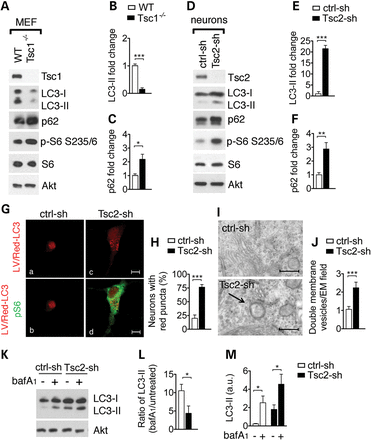 Hum Mol Genet, Volume 23, Issue 14, 15 July 2014, Pages 3865–3874, https://doi.org/10.1093/hmg/ddu101
The content of this slide may be subject to copyright: please see the slide notes for details.
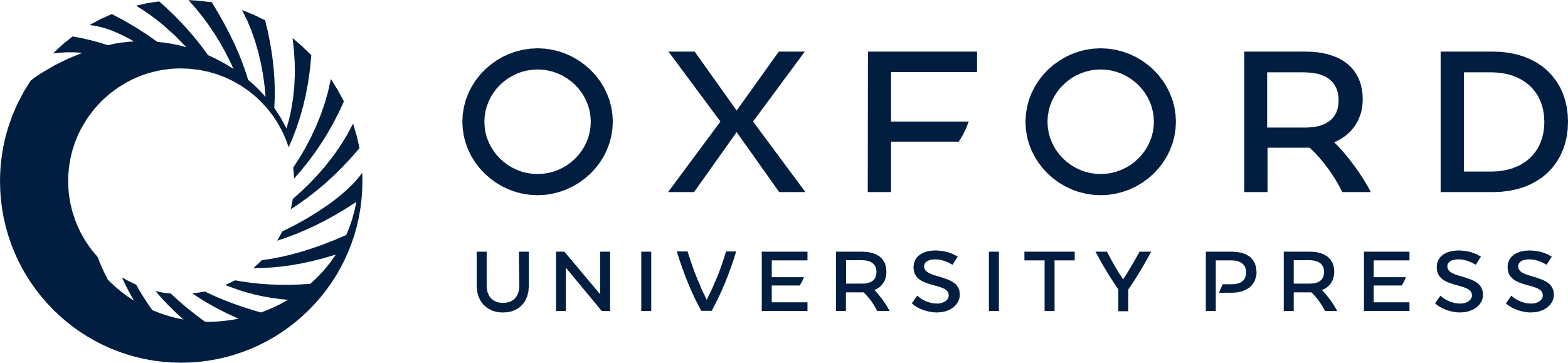 [Speaker Notes: Figure 1. Loss of Tsc1/2 in neurons results in accumulation of the autophagic marker LC3-II and autophagic organelles. (A) Representative western blot of LC3-II and p62 in wild-type (WT) and Tsc1−/− MEFs and in rat hippocampal neurons (D) transduced with control (ctrl-sh) and with Tsc2-sh lentivirus. S6 phosphorylation at Ser235/236 (p-S6) indicates mTORC1 activation. Densitometric quantification of LC3-II (MEFs in (B) n = 4; neurons in (E) n = 3) and p62 (MEFs in (C) n = 4; neurons in (F) n = 5) normalized to total Akt. Experiments performed on independent culture preparations. (G) Tsc2-sh neurons transduced with LV/Red-LC3 virus display accumulation of red puncta. Immunofluorescent analysis of LV/Red-LC3 (in red) and mTORC1 activation identified by p-S6 antibody staining (in green) in ctrl-sh and in Tsc2-sh neurons. Scale bar is 10 μm. (H) Quantification of the percentage of neurons with red puncta (n = 4; 20–60 neurons/exp.). *P < 0.05; **P < 0.01; ***P < 0.001). (I) Representative EM images from control and Tsc2-sh cultures. Scale bar is 500 nm. (J) Quantification of organelles with double membrane vesicles/EM field (50 μm2). A total of 51 control and 52 Tsc2-sh neurons were imaged and analyzed (***P < 0.001). (K) Western blot of LC3-II in ctrl-sh and Tsc2-sh neurons untreated or treated with 400 nm bafilomycin (bafA1) for 4 h. (L) Densitometry quantification of LC3-II ratio (bafA1 treated/untreated) in ctrl-sh and Tsc2-sh cultures normalized to total Akt (n = 4, *P < 0.05). (M) Densitometry quantification of LC3-II level (a.u.) in untreated and bafA1-treated neurons. (n = 6, *P < 0.05). Bars represent mean ± s.e.m.


Unless provided in the caption above, the following copyright applies to the content of this slide: © The Author 2014. Published by Oxford University Press. All rights reserved. For Permissions, please email: journals.permissions@oup.com]
Figure 2. Tsc2-sh neurons have mTORC1-dependent inhibition of ULK1 at S757 and mTORC1-independent accumulation of ...
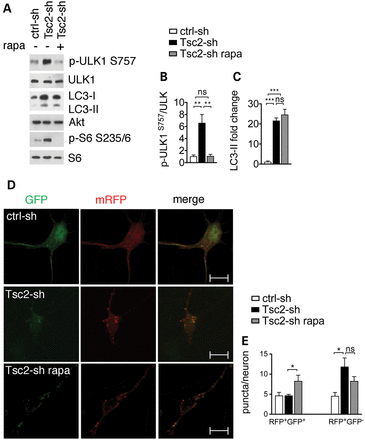 Hum Mol Genet, Volume 23, Issue 14, 15 July 2014, Pages 3865–3874, https://doi.org/10.1093/hmg/ddu101
The content of this slide may be subject to copyright: please see the slide notes for details.
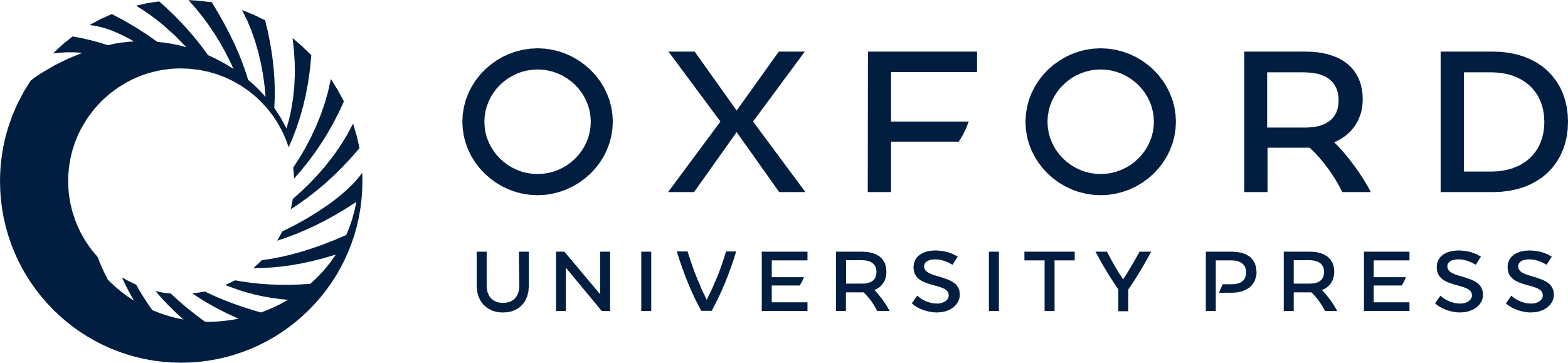 [Speaker Notes: Figure 2. Tsc2-sh neurons have mTORC1-dependent inhibition of ULK1 at S757 and mTORC1-independent accumulation of autolysosomes. (A) Representative western blot of ULK1 and LC3-II regulation in ctrl-sh and Tsc2-sh neurons untreated or treated with 20 nm rapamycin (rapa) for 24 h. Effective mTORC1 inhibition by rapamycin treatment is shown by reduced pS6 phosphorylation at S235/6. Densitometry quantification of p-ULK1 S757 (n = 4) normalized to total ULK1 (B) and LC3-II (n = 3) normalized to total Akt (C) (**P < 0.01; ***P < 0.001). (D) Expression of the td-tag-LC3 vector in control and in Tsc2-sh neurons untreated or treated with 20 nm rapamycin (rapa) for 24 h. Scale bar is 10 μm (E) Quantification of the number of RFP+/GFP+ puncta (autophagosomes) per neurons or RFP+/GFP− puncta (autolysosomes) per neurons (n ≥ 3, *P < 0.05). Bars represent mean ± s.e.m.


Unless provided in the caption above, the following copyright applies to the content of this slide: © The Author 2014. Published by Oxford University Press. All rights reserved. For Permissions, please email: journals.permissions@oup.com]
Figure 3. Tsc2-sh neurons have AMPK-dependent ULK1 activation and autolysosome accumulation. (A) Representative western ...
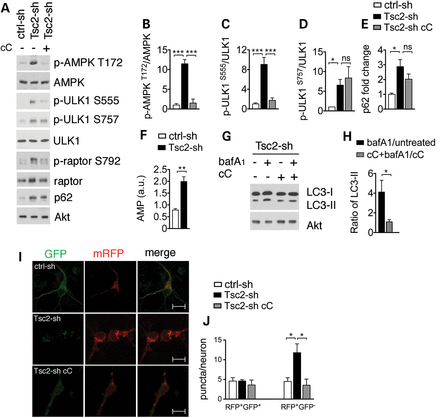 Hum Mol Genet, Volume 23, Issue 14, 15 July 2014, Pages 3865–3874, https://doi.org/10.1093/hmg/ddu101
The content of this slide may be subject to copyright: please see the slide notes for details.
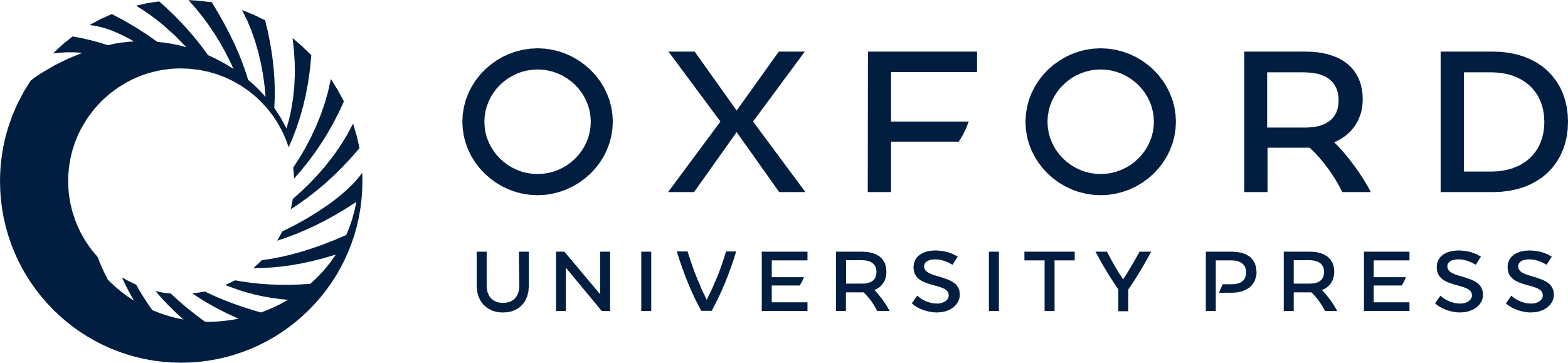 [Speaker Notes: Figure 3. Tsc2-sh neurons have AMPK-dependent ULK1 activation and autolysosome accumulation. (A) Representative western blot of ULK1 and AMPK regulation in ctrl-sh and Tsc2-sh neurons untreated or treated with 5 μm cC for 3 h. Quantification of p-AMPK (T172) (n = 3) (B), p-ULK1 S555 (n = 5) (C), p-ULK1 S757 (n = 4) (D) and p62 (n = 3) (E). (F) Quantification of AMP level by LC–MC analysis in ctrl-sh and Tsc2-sh neurons (n = 4, **P < 0.01). (G) Western blot of LC3-II in ctrl-sh and Tsc2-sh neurons untreated or treated with 400 nm bafilomycin (bafA1) for 4 h in the presence or in the absence of cC. (H) Densitometry quantification of LC3-II ratio (bafA1 treated/untreated) versus cC+ bafA1/cC. (I) Expression of the td-tag-LC3 vector in control and in Tsc2-sh neurons untreated or treated with cC. Scale bar is 10 μm. (J) Quantification of the RFP+/GFP+ puncta and the RFP+/GFP− puncta per neuron. *P < 0.05; **P < 0.01; ***P < 0.001. Bars represent mean ± s.e.m. (n ≥ 3).


Unless provided in the caption above, the following copyright applies to the content of this slide: © The Author 2014. Published by Oxford University Press. All rights reserved. For Permissions, please email: journals.permissions@oup.com]
Figure 4. LC3-II increase in brain tissue of TSC mouse models. (A) Western blot of LC3-II, ULK1 and AMPK activity in ...
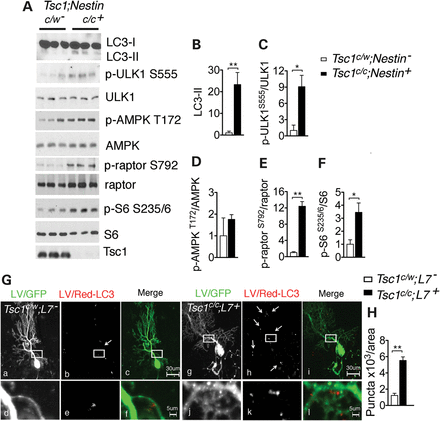 Hum Mol Genet, Volume 23, Issue 14, 15 July 2014, Pages 3865–3874, https://doi.org/10.1093/hmg/ddu101
The content of this slide may be subject to copyright: please see the slide notes for details.
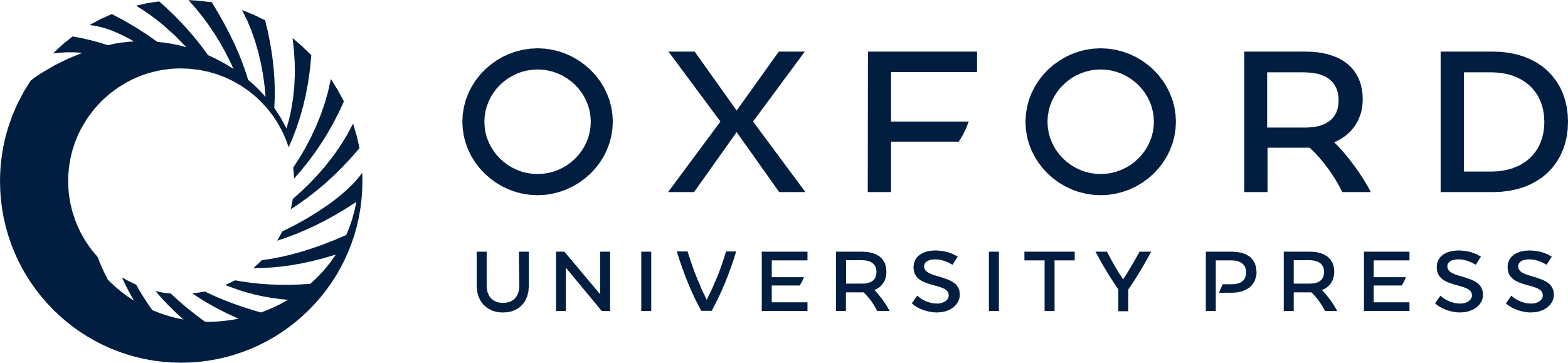 [Speaker Notes: Figure 4. LC3-II increase in brain tissue of TSC mouse models. (A) Western blot of LC3-II, ULK1 and AMPK activity in protein lysates from P0 brains of control Tsc1c/w;Nestin and mutant Tsc1c/c;Nestin mice. Loss of Tsc1/2 complex and high mTORC1 activity are demonstrated by reduced expression of the Tsc1 protein and increased p-S6 at S235/6 in the mutant mice. Quantification of the western blots by densitometry analysis. LC3-II (B) and p-S6 S235/6 (F) values were expressed as fold change normalized to total S6 level; p-ULK1 S555 (C), p-AMPK T172 (D) and p-raptor (S792) (E) were normalized to the respective total protein bands (n = 3–6 mice/group *P < 0.05, **P < 0.01). (G) Representative confocal images of control Tsc1c/w;L7 (a–f) and mutant Tsc1c/c;L7 (g–l) mice injected with LV/GFP and LV/Red-LC3. GFP-fluorescence was used to identify injected PC. White boxes indicate zoom area in the controls (d–f) and in the mutant mice (j–l). GFP-positive PC of mutant mice display discrete LV/Red-LC3 puncta. Scale bars are 30 μm in top row and scale bar is 5 μm in bottom row. (H) Quantification of the number of LV/Red-LC3 puncta in area unit of 103 μm2 (n = 3 mice/group, **P < 0.01).


Unless provided in the caption above, the following copyright applies to the content of this slide: © The Author 2014. Published by Oxford University Press. All rights reserved. For Permissions, please email: journals.permissions@oup.com]
Figure 5. Autophagy in cortical tubers of TSC patients. (A) Representative western blots of LC3-II, ULK1 and AMPK ...
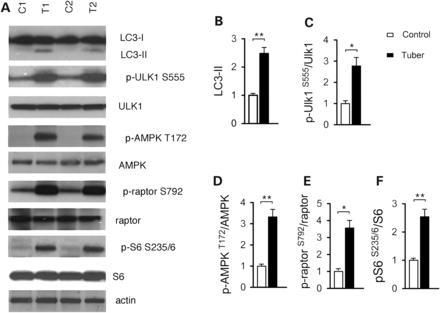 Hum Mol Genet, Volume 23, Issue 14, 15 July 2014, Pages 3865–3874, https://doi.org/10.1093/hmg/ddu101
The content of this slide may be subject to copyright: please see the slide notes for details.
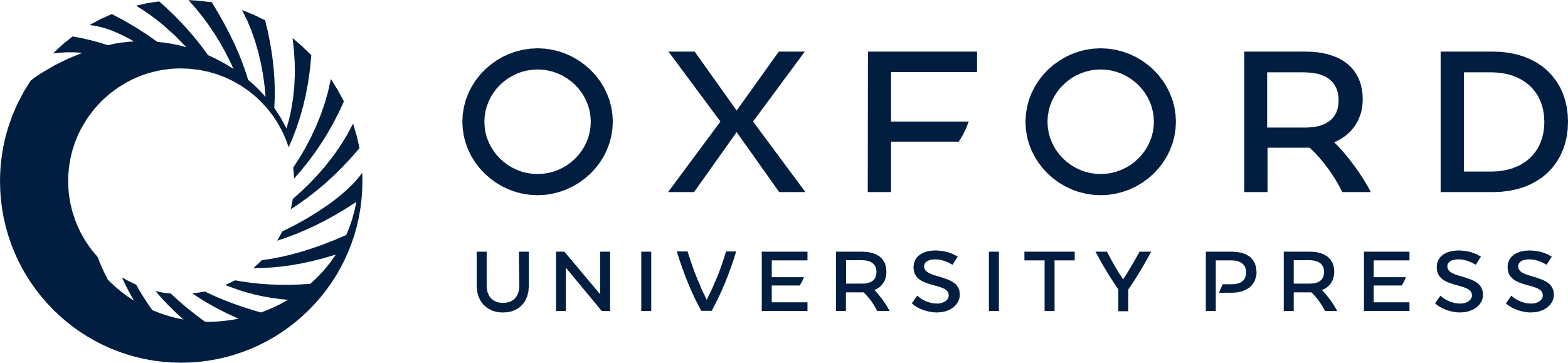 [Speaker Notes: Figure 5. Autophagy in cortical tubers of TSC patients. (A) Representative western blots of LC3-II, ULK1 and AMPK activation in protein lysates from control brain (C1 and C2) and cortical tubers (T1 and T2). (B–F) Quantification of the western blots by densitometry analysis. LC3-II (B) was normalized to actin; p-ULK1 S555 (C), p-AMPK T172 (D), p-raptor (S792) (E) and p-S6 S235/6 (F) were normalized to the respective total protein bands. Values were expressed as fold change relative to control levels (n = 4 samples/group; *P < 0.05, **P < 0.01). Bars represent mean ± s.e.m.


Unless provided in the caption above, the following copyright applies to the content of this slide: © The Author 2014. Published by Oxford University Press. All rights reserved. For Permissions, please email: journals.permissions@oup.com]
Figure 6. Model for regulation of autophagy in the Tsc2-sh neurons. In wild-type cells, Tsc1/2 complex keeps mTORC1 ...
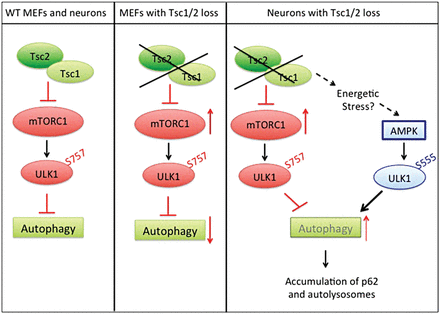 Hum Mol Genet, Volume 23, Issue 14, 15 July 2014, Pages 3865–3874, https://doi.org/10.1093/hmg/ddu101
The content of this slide may be subject to copyright: please see the slide notes for details.
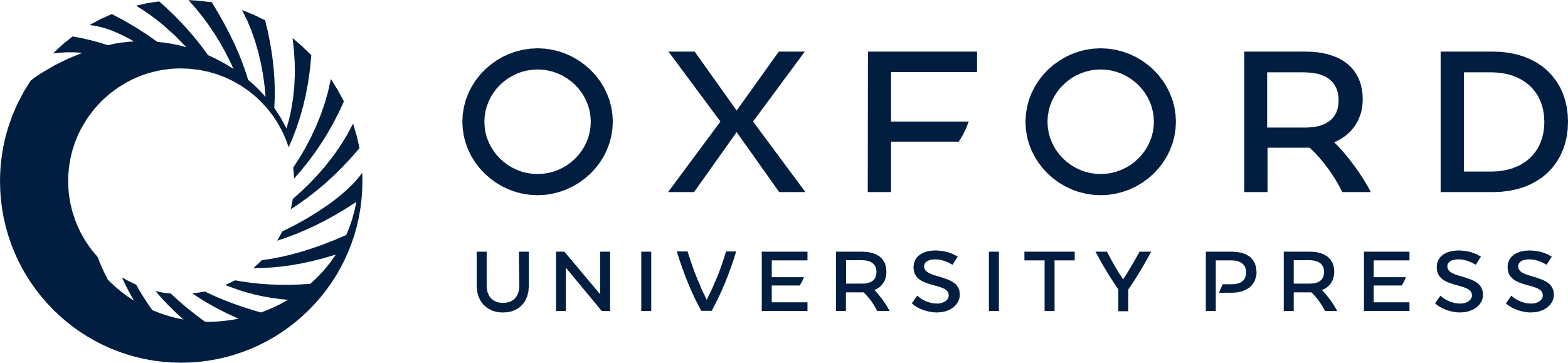 [Speaker Notes: Figure 6. Model for regulation of autophagy in the Tsc2-sh neurons. In wild-type cells, Tsc1/2 complex keeps mTORC1 under control and allows autophagy. In fibroblasts, when Tsc1/2 complex activity is lost, mTORC1 activation inhibits autophagy via ULK1 phosphorylation at S757. Neuronal Tsc1/2 complex allows autophagy by acting as a checkpoint on mTORC1. Prolonged Tsc1/2 complex loss causes a buildup of neuronal stress providing a positive feedback on autophagy via AMPK-dependent activation of ULK1 by phosphorylation at S555. Dysfunctional autophagy leads to accumulation of the autophagic substrate p62 and of autolysosomes.


Unless provided in the caption above, the following copyright applies to the content of this slide: © The Author 2014. Published by Oxford University Press. All rights reserved. For Permissions, please email: journals.permissions@oup.com]